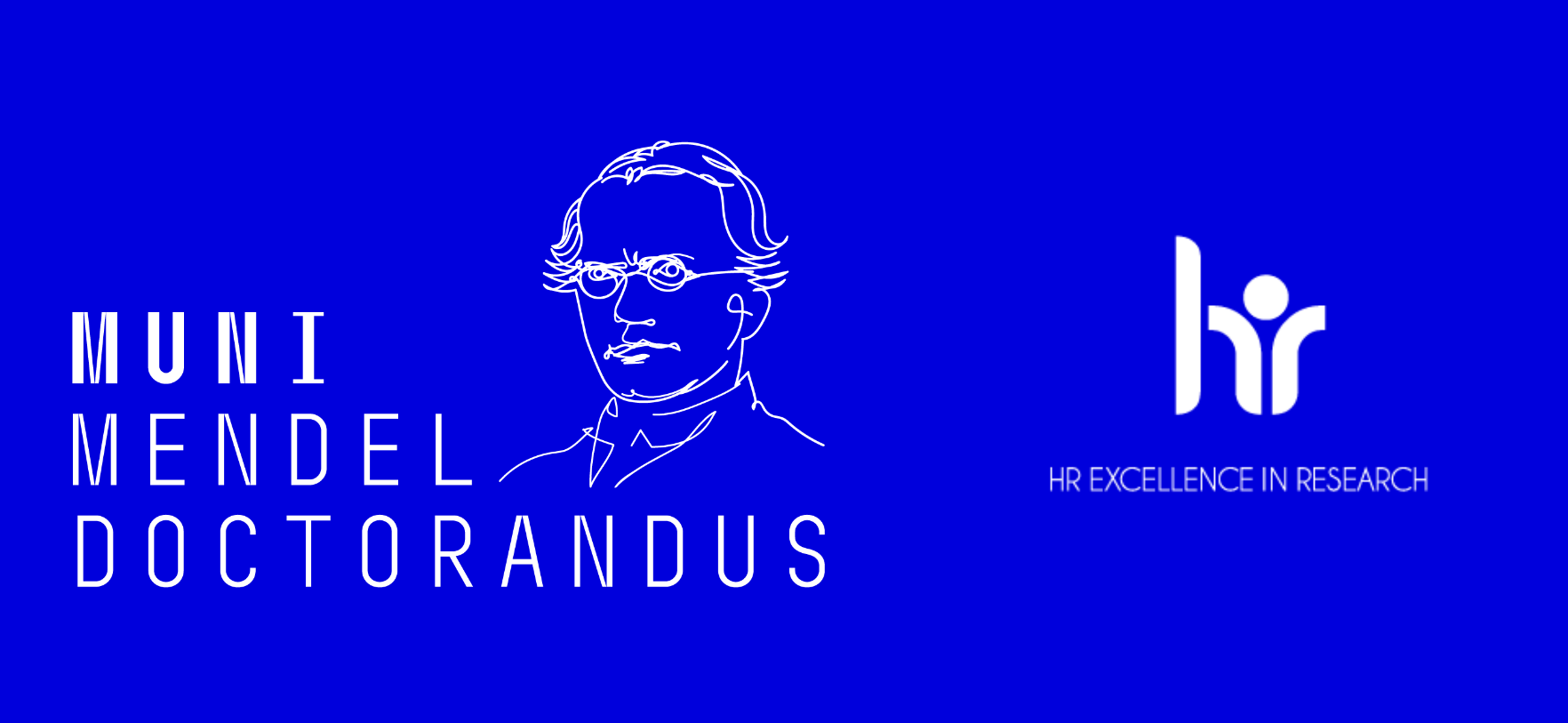 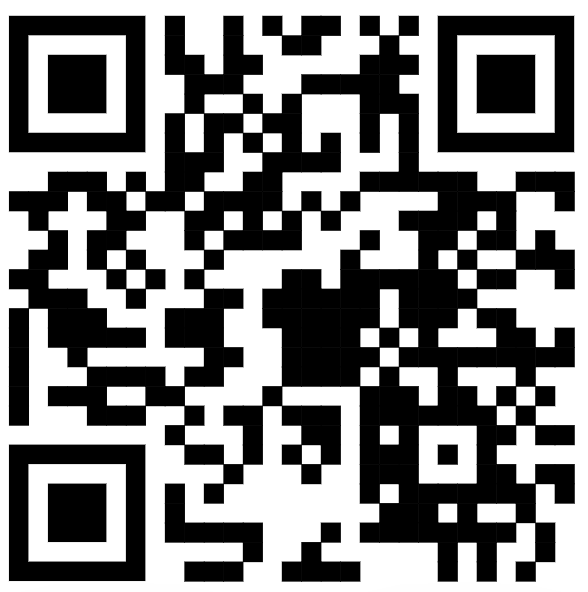 https://mmd.muni.cz/
PhD Day, 6.10.2023
Luděk Bláha, vice-dean for PhD, SCI MUNI
HR Award at SCI MUNI – HR Excellence in Research, HRS4R
Award by European Commission granted to institutions that implement the new HR (people) Strategy for Researchers (HRS4R, HR Logo) – SCI gained in 2018 and has to renew it in 2024.
Commitment to create an open and international working environment and culture, support career development, share information & opportunities, and establish transparent recruitment and onboarding procedures for worldwide researchers including PhD students as a first stage of a research career
Early Stage Researchers development and mentoring concept at SCI MUNI: Development Strategy, PostDoc web, PhD web, trainings, support provided by our Development Specialist for Early Stage Researchers.
2
Ready for Science? … for Research? … for PhD?
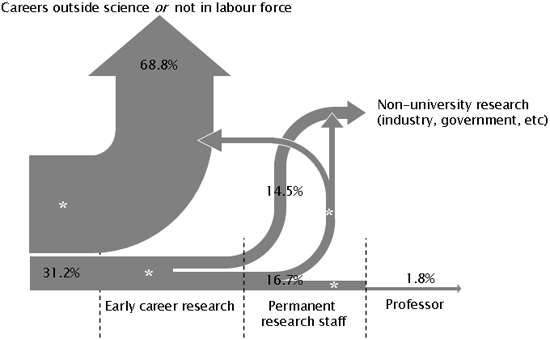 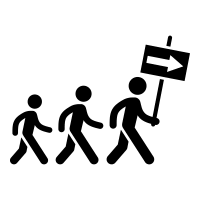 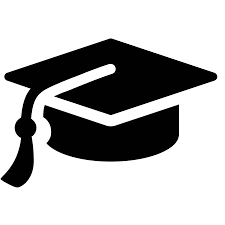 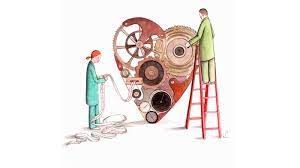 Love and passion
Determination 
& Career planning
Responsibility
Improving quality of PhD training at MUNI and aligning with international standards
Improving quality of PhD training at MUNI and aligning with international standards
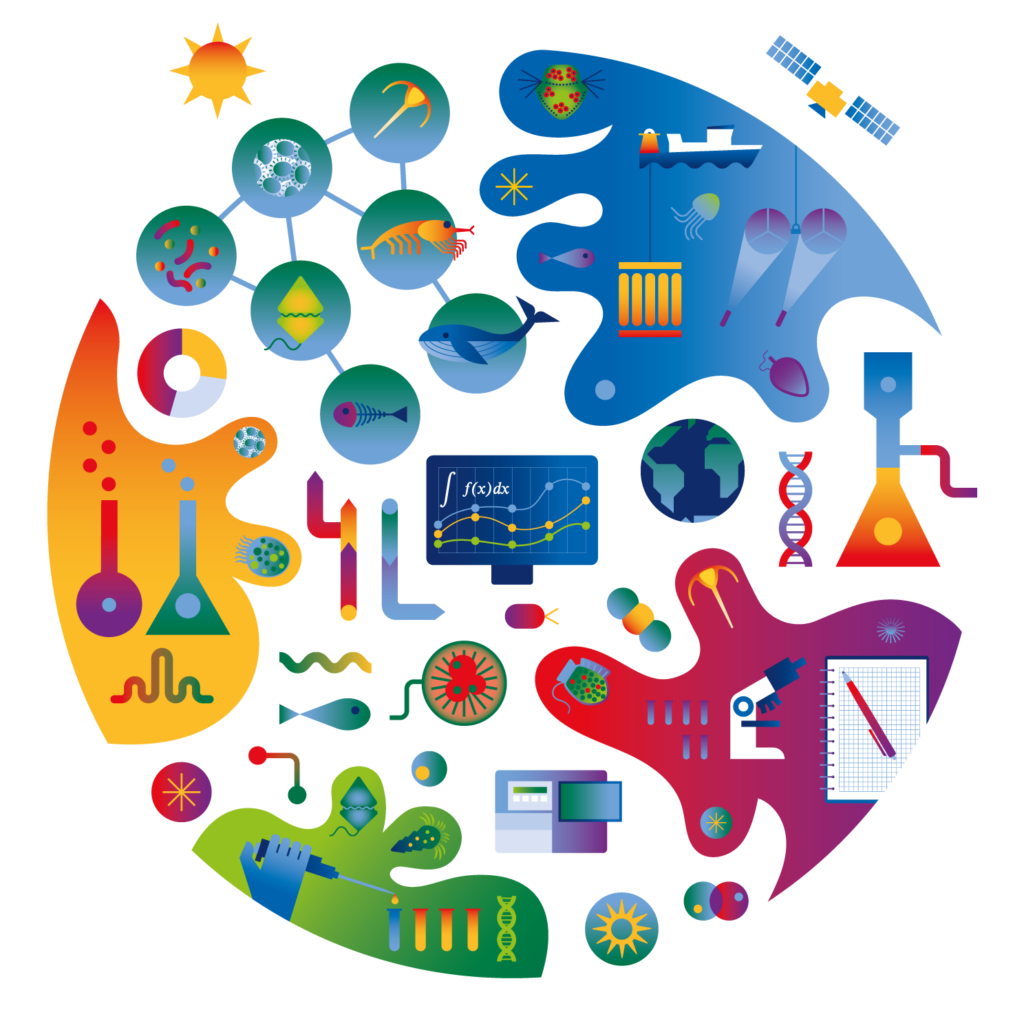 Science 1st!
Improving quality of PhD training at MUNI and aligning with international standards
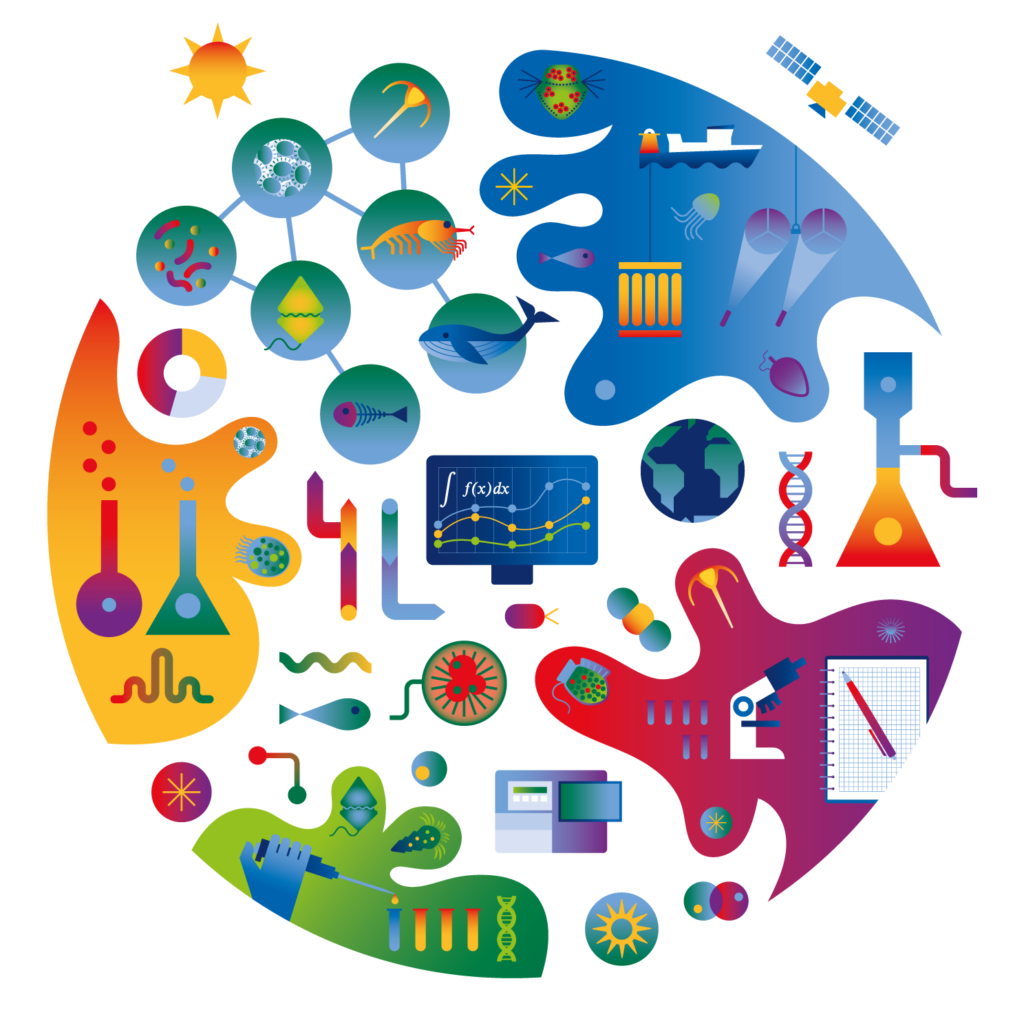 Science 1st!

Preparation for following career

Independence and responsibility building

Duration (3-4 years) corresponding to career planning

Interdisciplinary & Intersectorial experiences

Transferable and soft skills
Improving quality of PhD training at MUNI and aligning with international standards
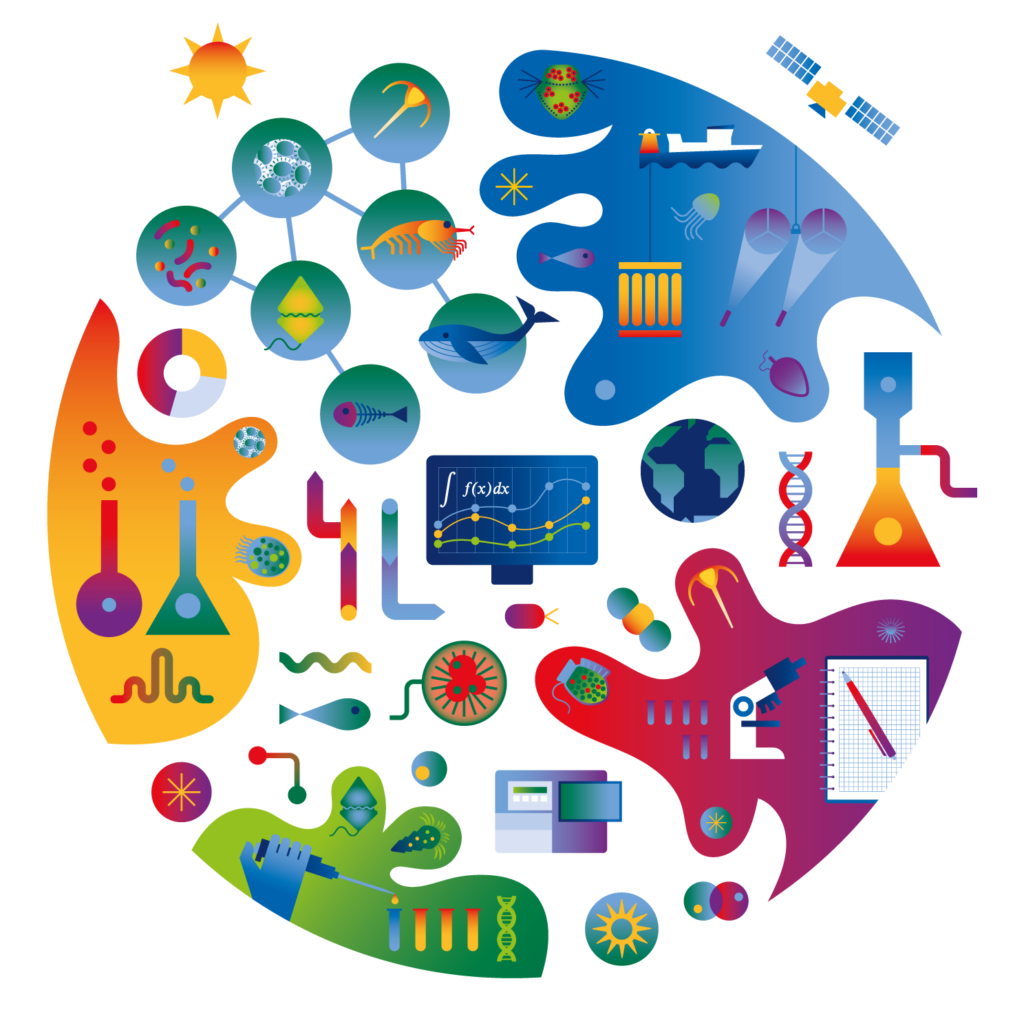 Science 1st! 

Preparation for following career

Independence and responsibility building

Duration (3-4 years) corresponding to career planning

Interdisciplinary & Intersectorial experiences

Transferable and soft skills 


International (global) network & mobility
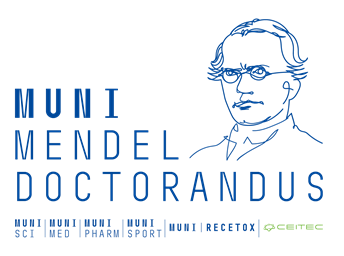 MMD helps
Established 2022 to commemorate 200th birthday of GJM
Science 1st! 

Preparation for following career

Independence and responsibility building

Duration (3-4 years) corresponding to career planning

Interdisciplinary & Intersectorial experiences

Transferable and soft skills 


International (global) network & mobility
Elements and criteria
Be pro-active (student <> supervisor <> Doctoral Board)
Seminars – MMD & beyond
Learn more
Summer schools
Secondments in industry
Communication, leadership
Doctor Europaeus
3 months abroad
International defence
Evaluation of the Application by MMD Committee
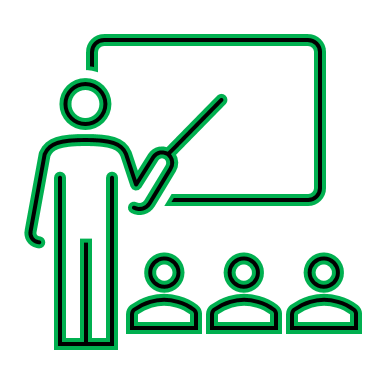 How MMD works …
XD007 in IS MUNI as a tool
< each semester >
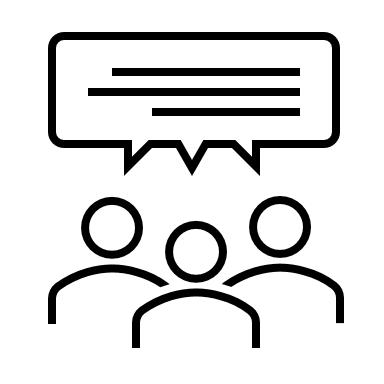 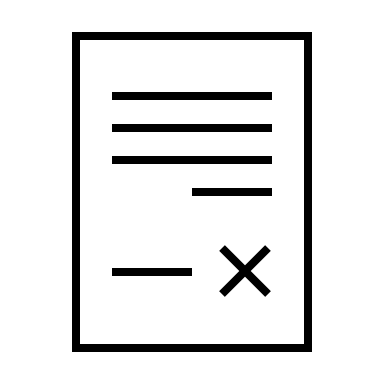 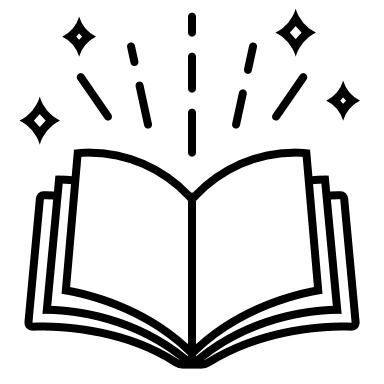 Monitoring of participation in centrally offered courses
Enrollment to MMD Programme 
[IS MUNI course XD007]
Preparation and uploading of the Application Dossier
[
]
3 months 
international 
secondment
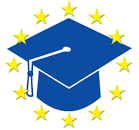 Motivation, interest and support
 - Student, Supervisor, PhD Board
Show your activities
E.g. Previous engagement

Deadline: 15.10.2023
Results announced 

October 18, 2023
End of semester:
short report (describe e.g. other non-MMD activities)
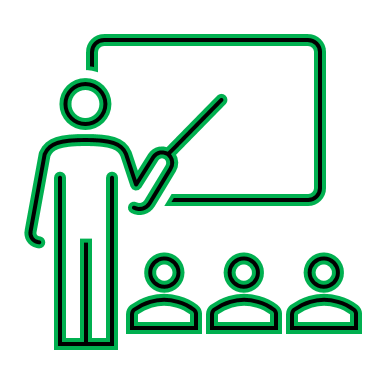 MMD offers interdisciplinary trainings
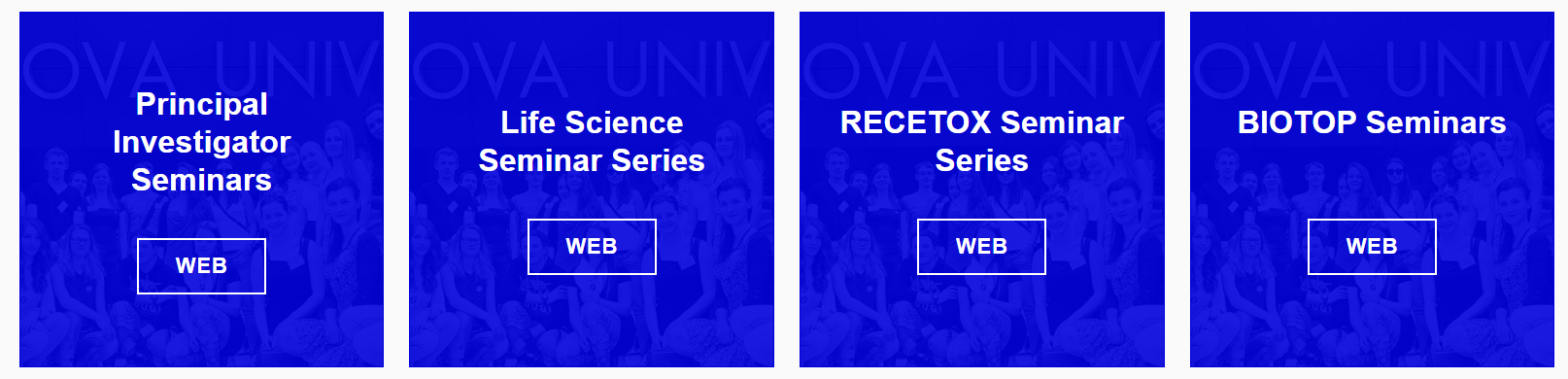 And/or be active,
join other trainings
(and report your activity at the end of semester)
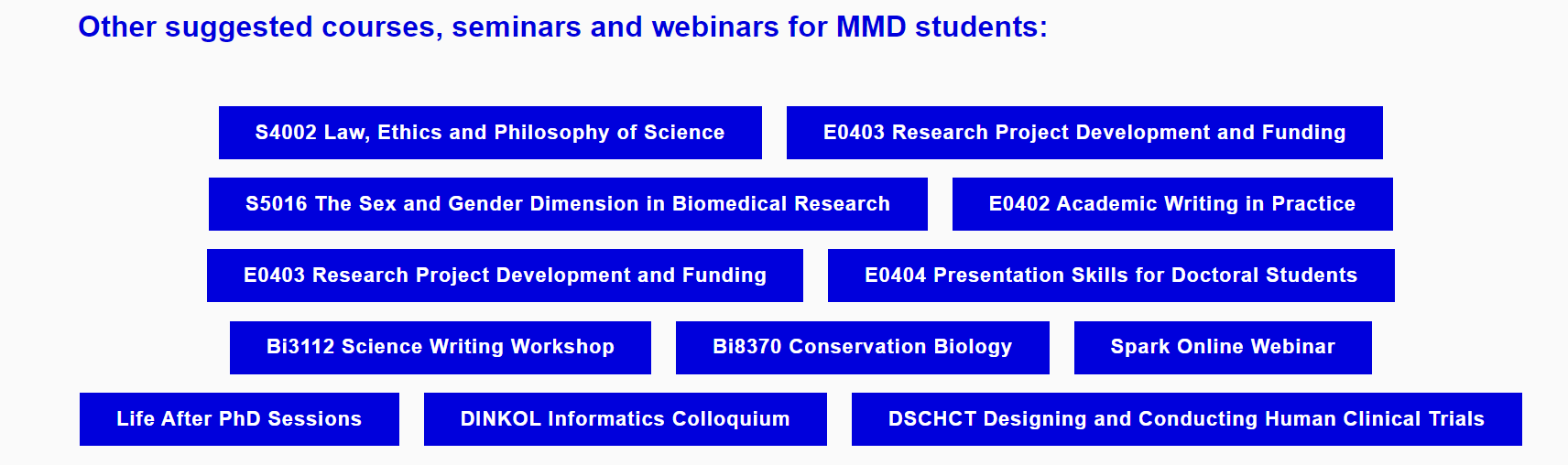 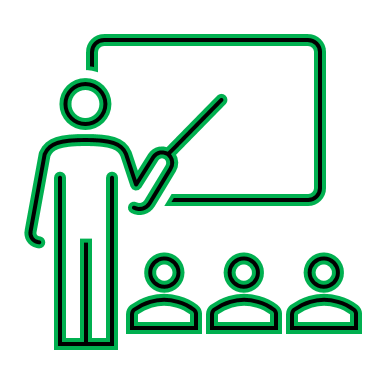 MMD offers interdisciplinary trainings
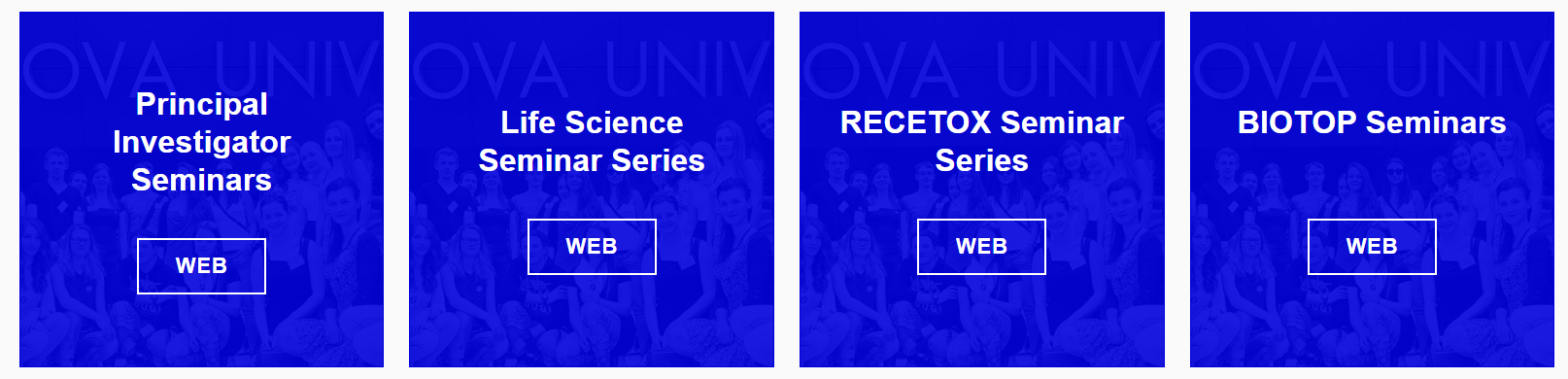 And/or be active,
join other trainings
(and report your activity at the end of semester)
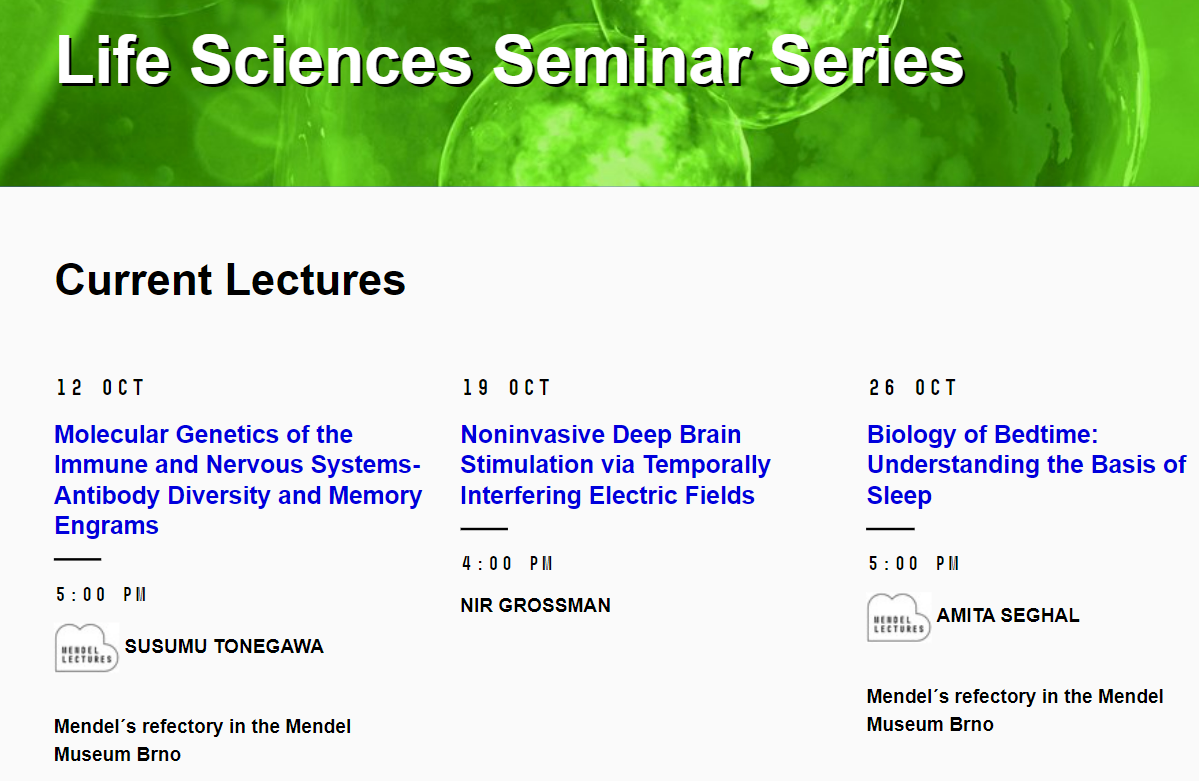 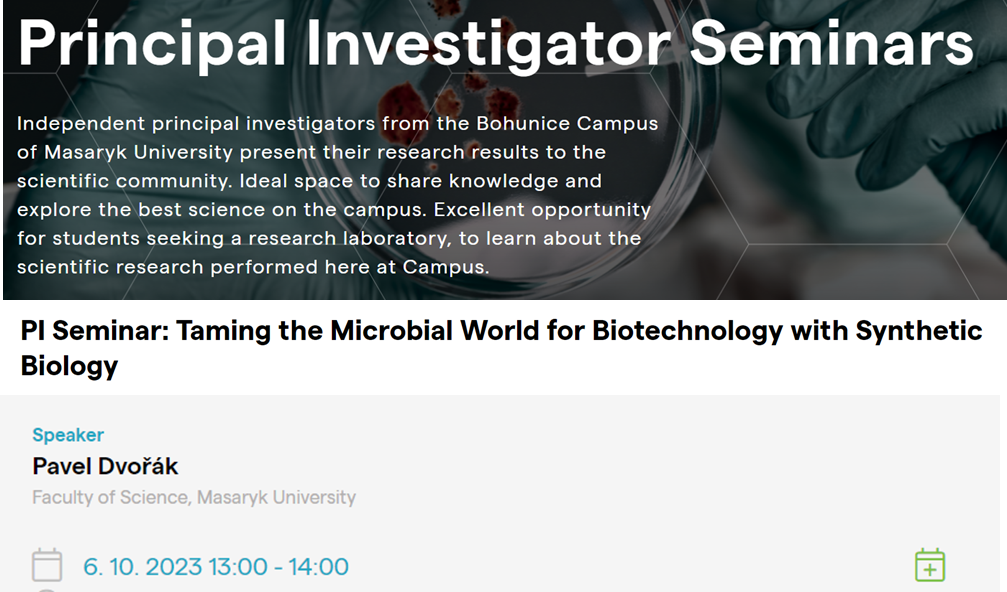 The 1st MMD graduates - 2022-2023
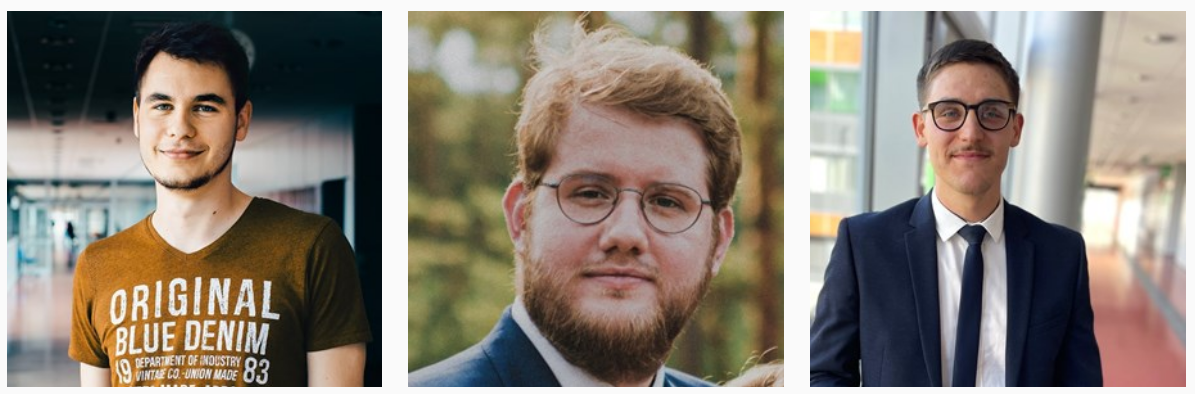 How MMD works …
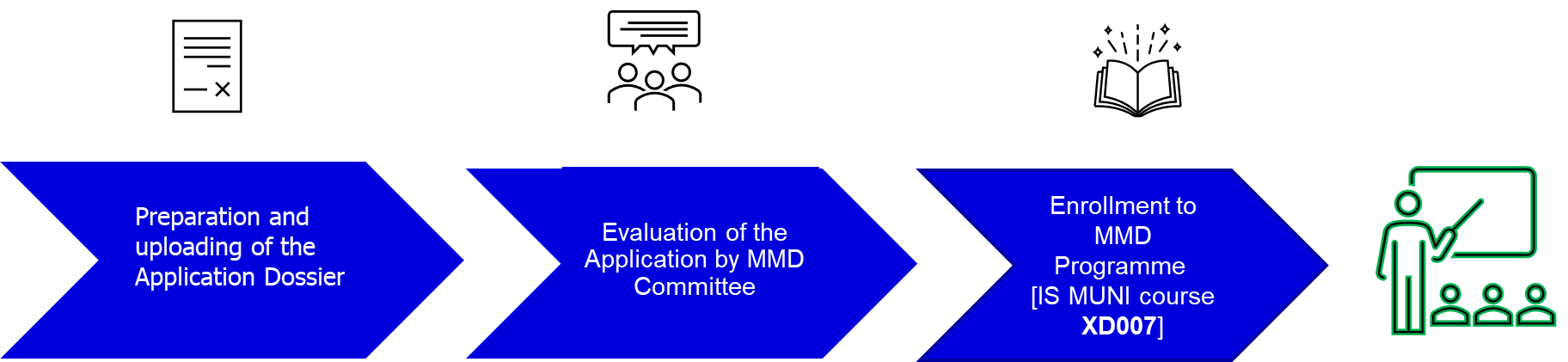 Martin Toul
> VIB Ghent, BE
Libor Šulc
> Karolinska, SE
Tomáš Janoš
> IS Global, ESP
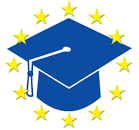 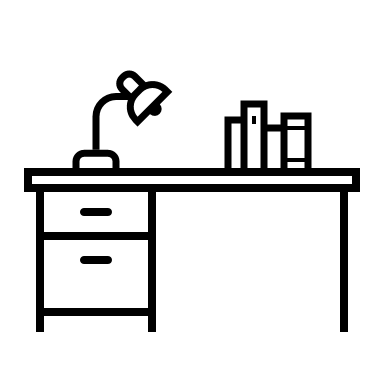 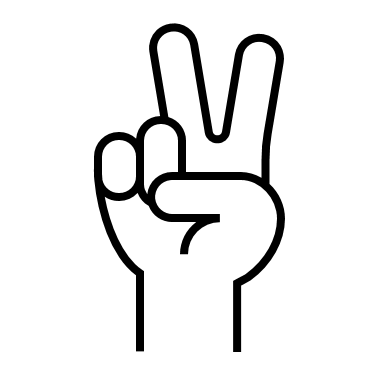 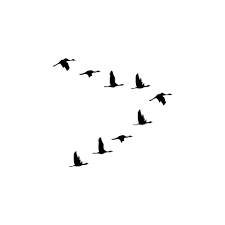 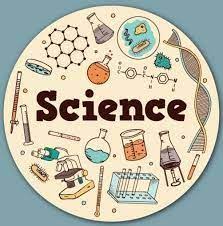 MMD & European Doctorandus certificates
Oral thesis presentation and defence in European Doctorate format
Finishing and submitting doctoral thesis in English after 4(+1) years
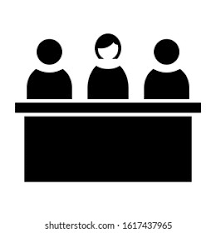 International
reviewers 
& committee
Ready for Science? … for Research? … for PhD?
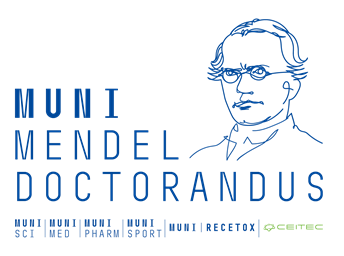 Then, you should TRY
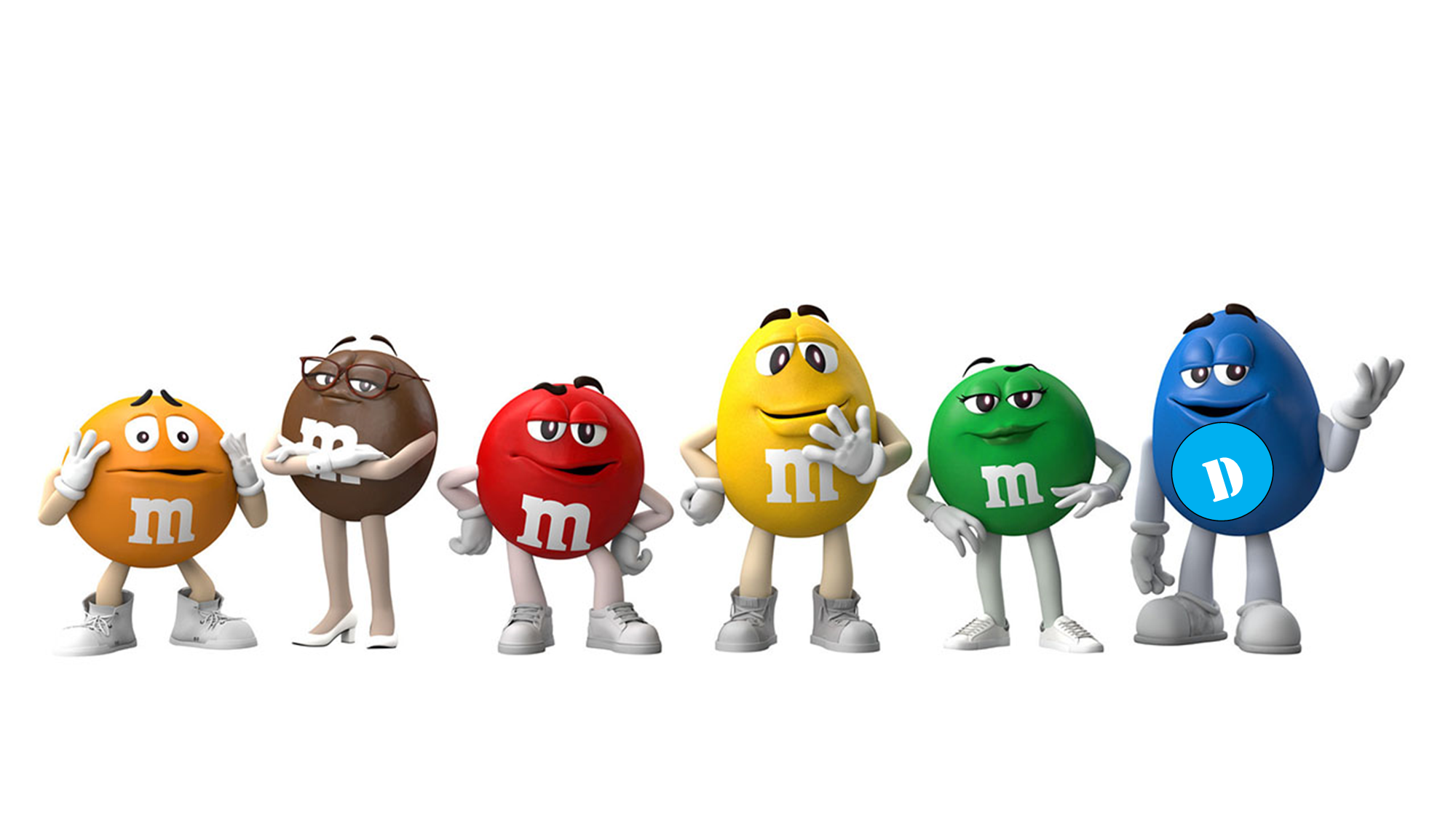 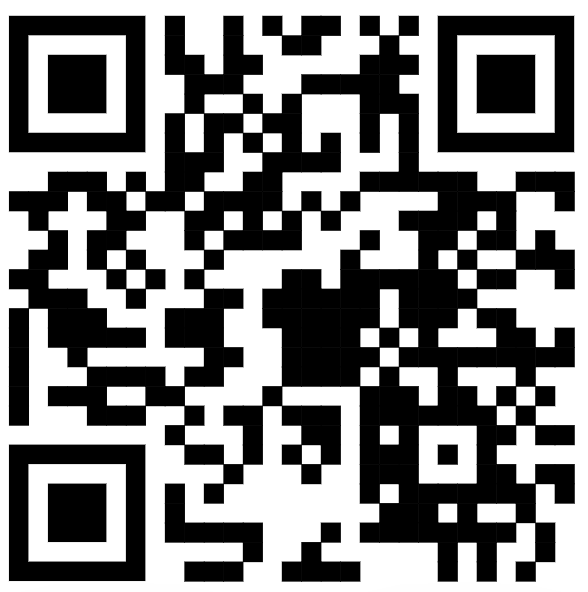 [Speaker Notes: Contipro – stánek na coffee, career and interdisciplinary experiences…]